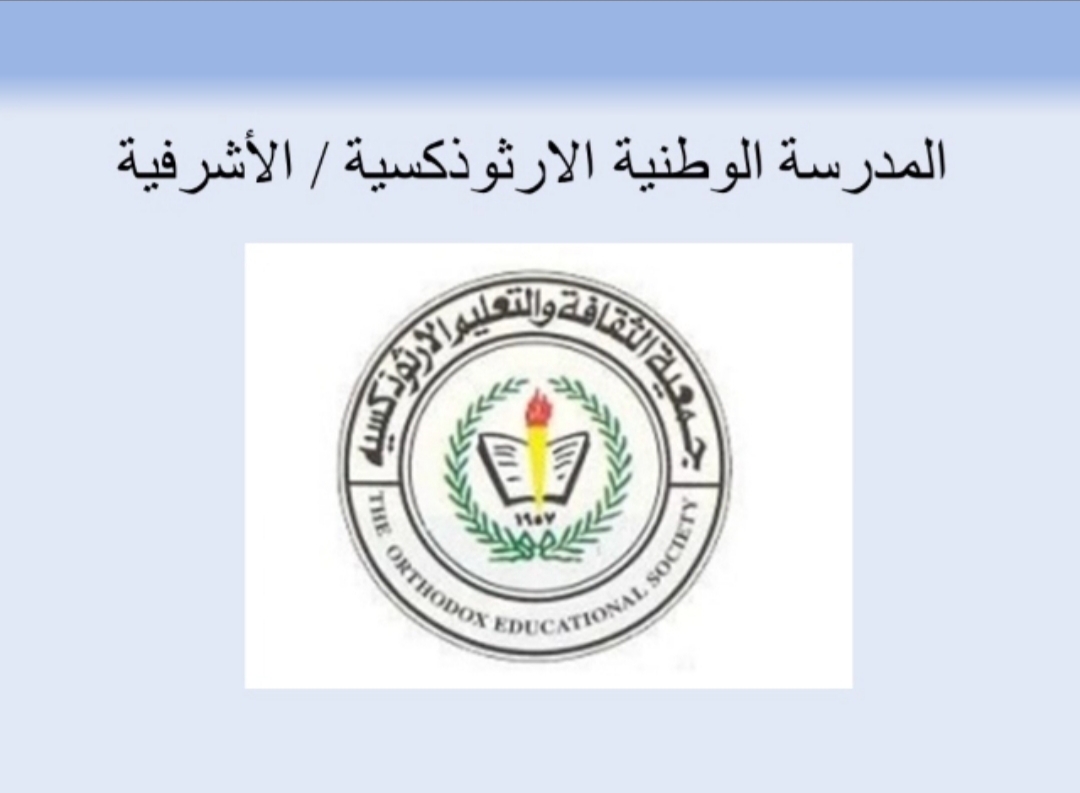 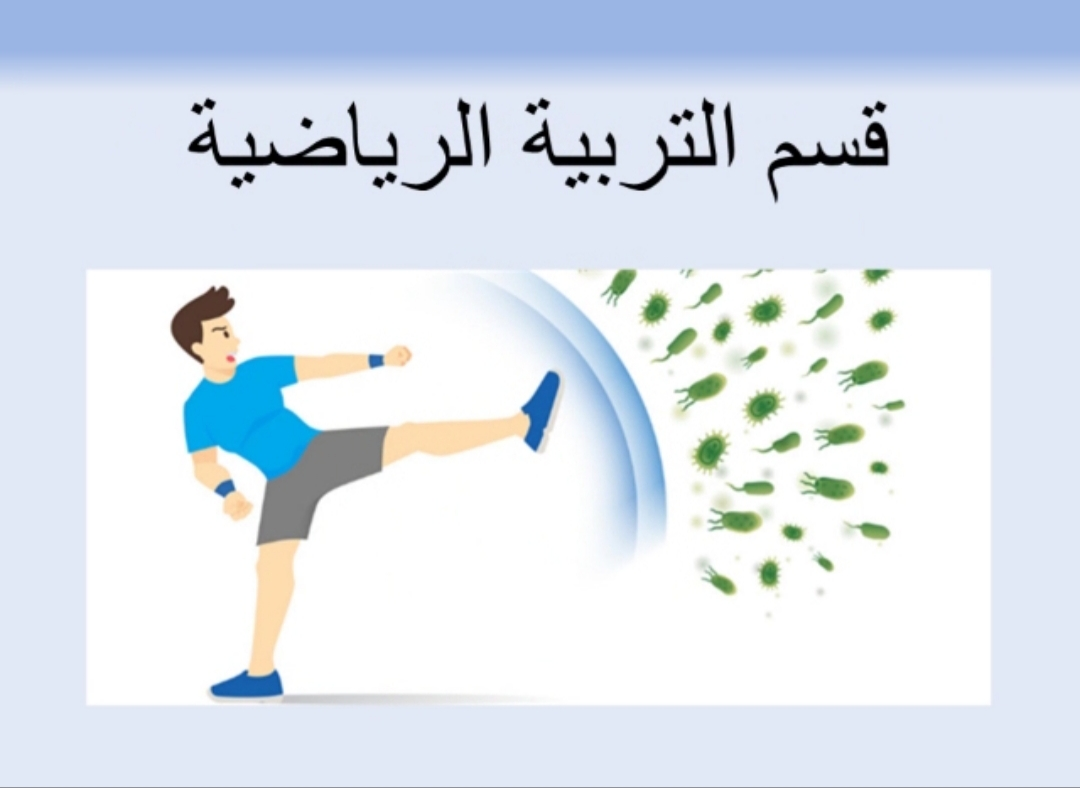 حصص التعلم عن بعد
التمارين و اللياقة البدنية 

التغذية السليمة 

جائزة الملك عبدالله الثاني للياقة البدنية 

الرياضة و الصحة البدنية و النفسية 

مسابقات و تحديات
النتاجات العامة
تنمية و تحسين اللياقة البدنية للطلبة .
النتاجات الخاصة  لتمرين ثني الجذع من الرقود
-  يمارس الطلبة رفع الجذع لزاوية القائمة ثم العودة لوضع البدء.
-  يتبادل الطلبة وضع الرقود بشكل قائم الزاوية لمدة دقيقة و يتم احتساب عدد 
التكرارات .
- يطبق الطلبة المهارة بدقه مع مراعاة النواحي الفنية للمهارة .
النتاجات الخاصة لتمرين ثني الذراعين بوضع الانبطاح المائل
- يتعرف الطلبة على وضع الانبطاح المائل و الوجه للأسفل و الذراعان 
ممدودتان تماماً أسفل الكتفين و الأصابع متجهة للأمام و الارتكاز على مقدمة القدمين .
- يطبق الطلبة المهارة بدقه مع مراعاة النواحي الفنية للمهارة .
النتاجات الوجدانيّة
- بناء الثقة بالنفس و تعزيزها .
- حب المنافسة والتحدي مع الذات للطلبة .
- تحقيق قرص الاندماج الاجتماعي السليم لديهم من خلال دمجهم بالبرنامج . 
- استثمار وقت الفراغ على نحو ايجابي .